Énergies et changement climatique
L’énergie en France
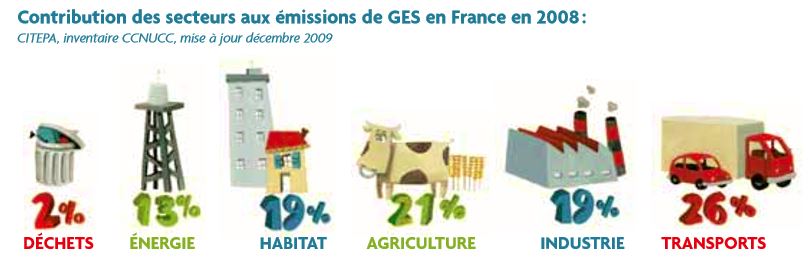 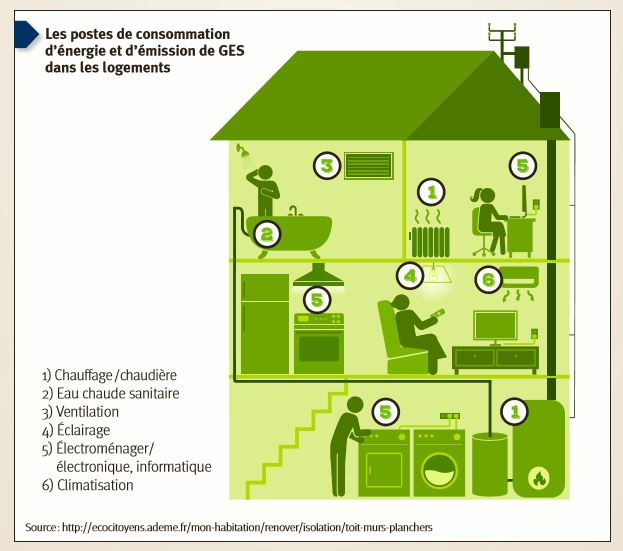 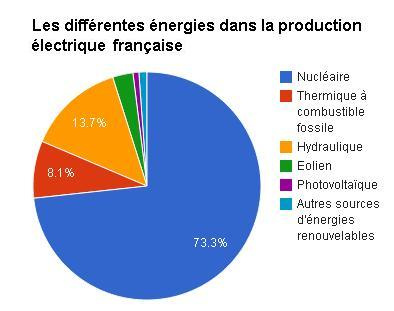 - Peu de production d’utilisation de sources d’énergie renouvelable: rejet de beaucoup de CO2 dans l’atmosphère.
L’énergie dans le monde
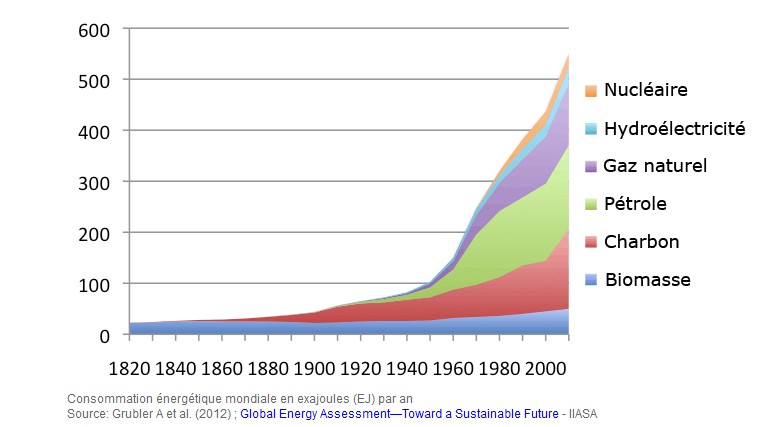 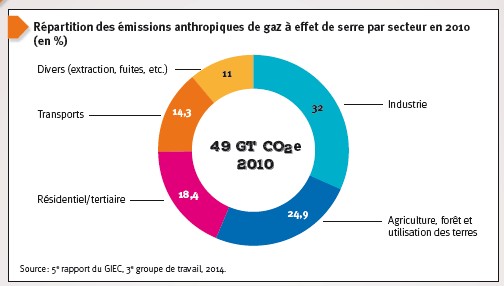 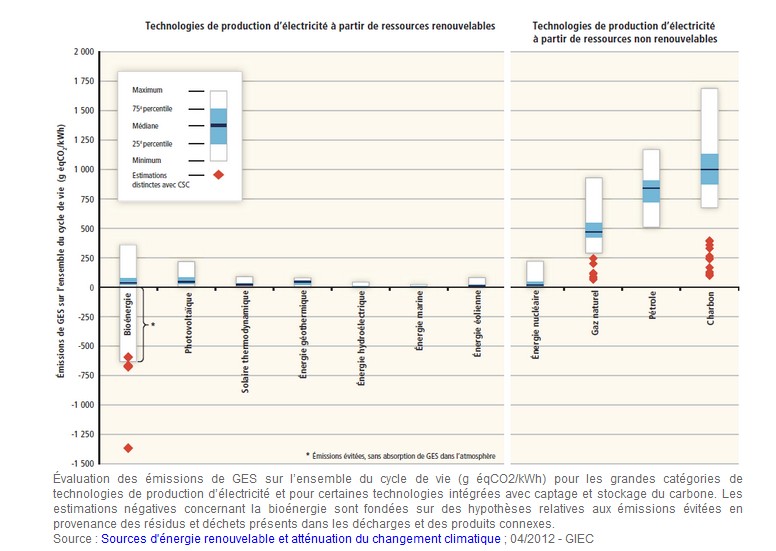 Conclusion:

Au fil des années notre consommation énergétique va augmenter en raison de l’augmentation du nombre de personnes sur Terre ce qui aboutira à un rejet accrude gaz à effet de serre.
Thomas MENART